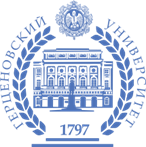 Институт  русского языка как иностранного РГПУ им. А.И. ГерценаРусские числительные в иностранной аудитории                                                                                                       старший преподаватель                                                              кафедры интенсивного                                             обучения РКИ                                          Аладышкина                                                                Людмила Владимировна
©Людмила Владимировна Аладышкина
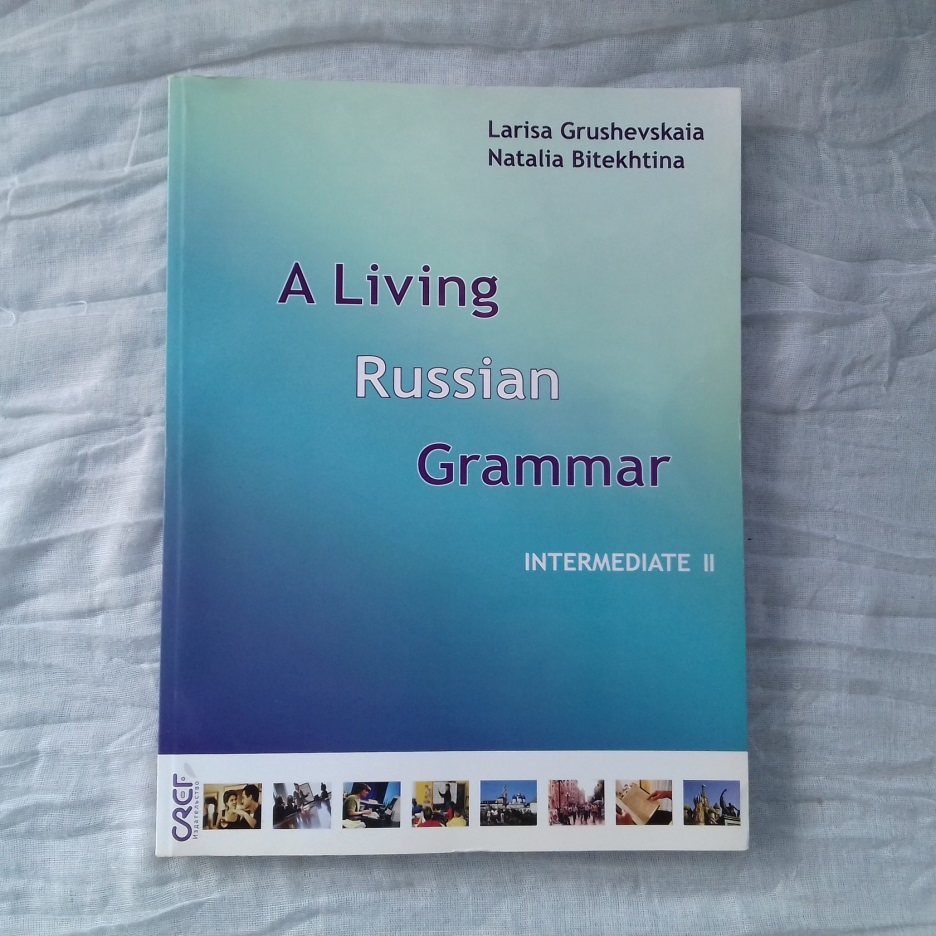 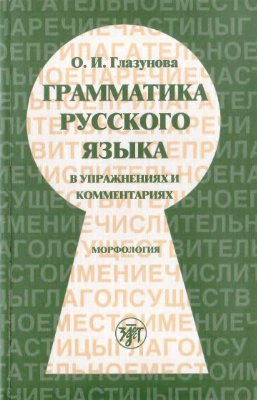 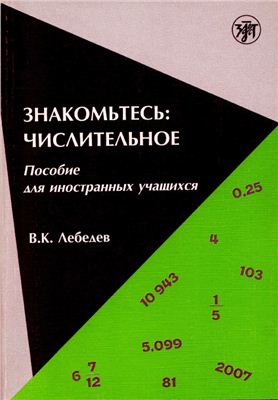 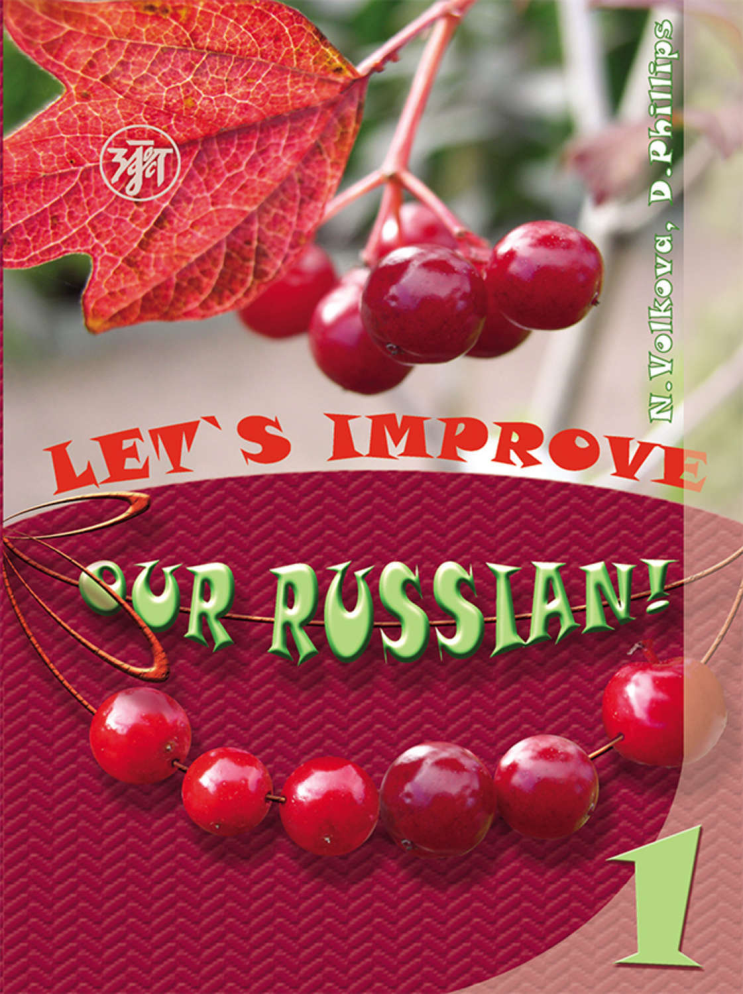 ©Людмила Владимировна Аладышкина
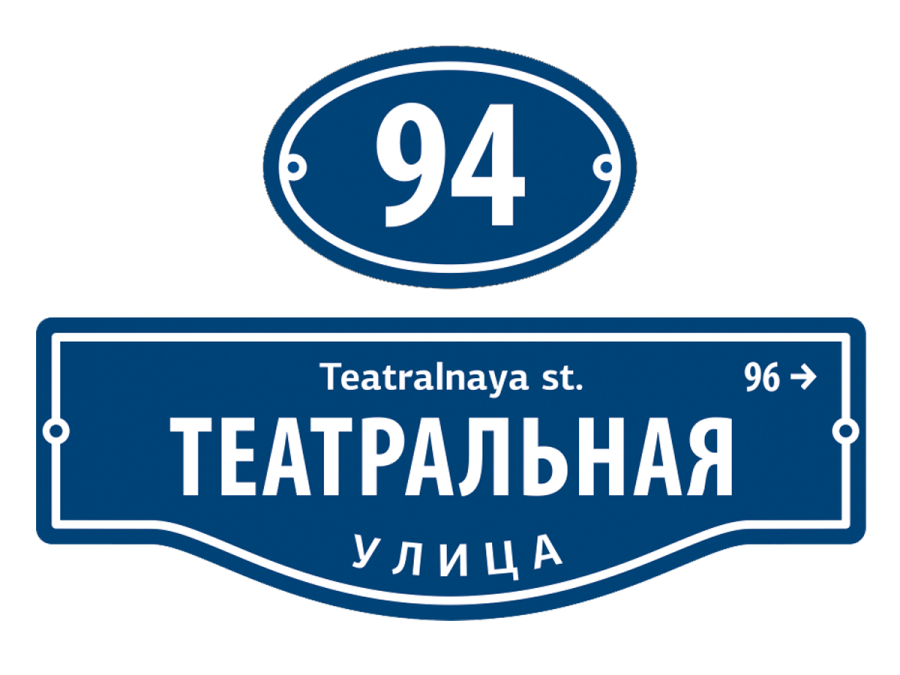 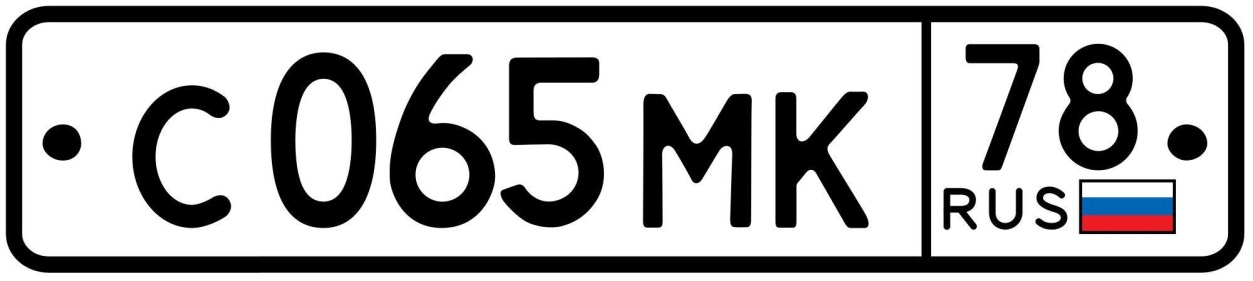 ©Людмила Владимировна Аладышкина
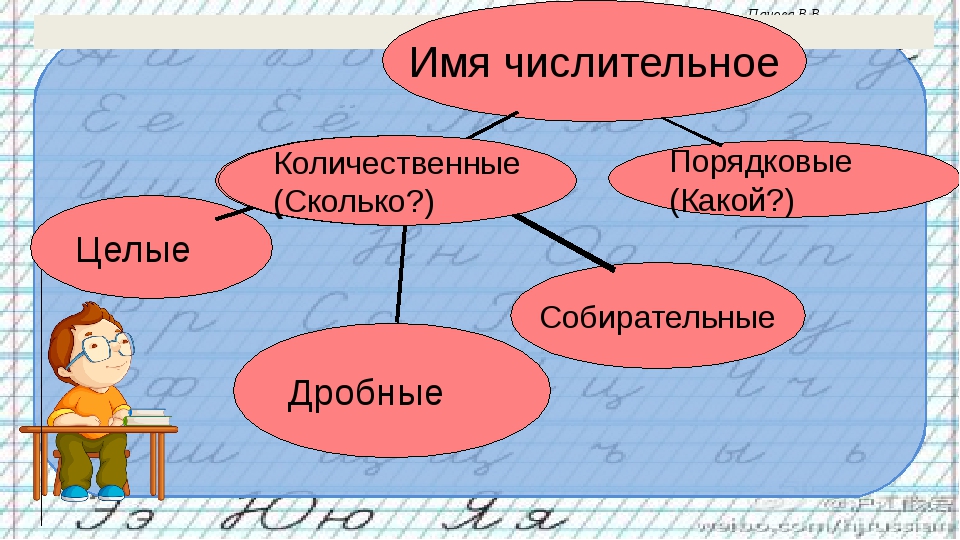 ©Людмила Владимировна Аладышкина
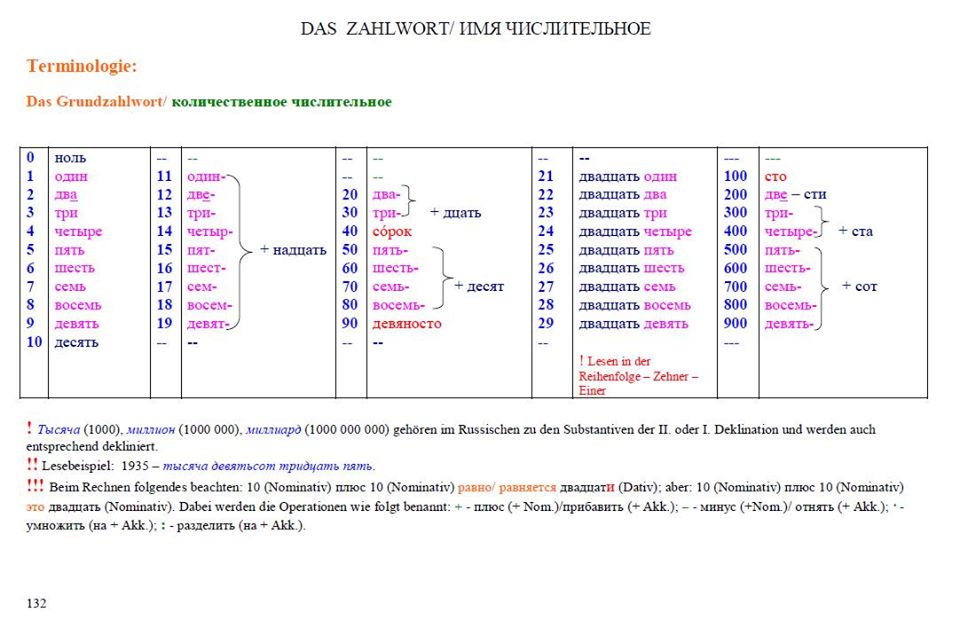 ©Людмила Владимировна Аладышкина                                                                           «Поехали» С. Чернышов
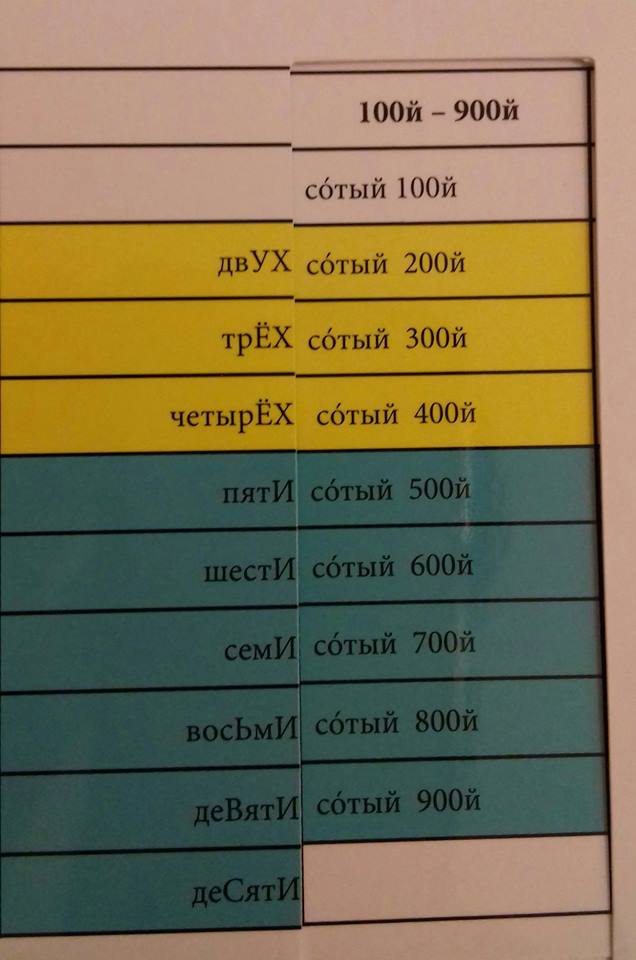 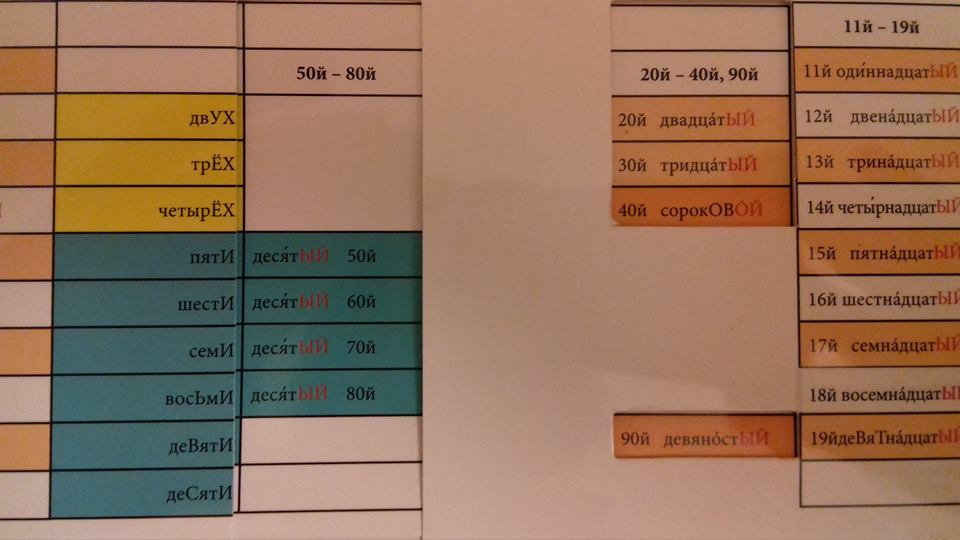 Таблицы числительных
https://www.facebook.com/oleg.ilyasov.50
©Людмила Владимировна Аладышкина
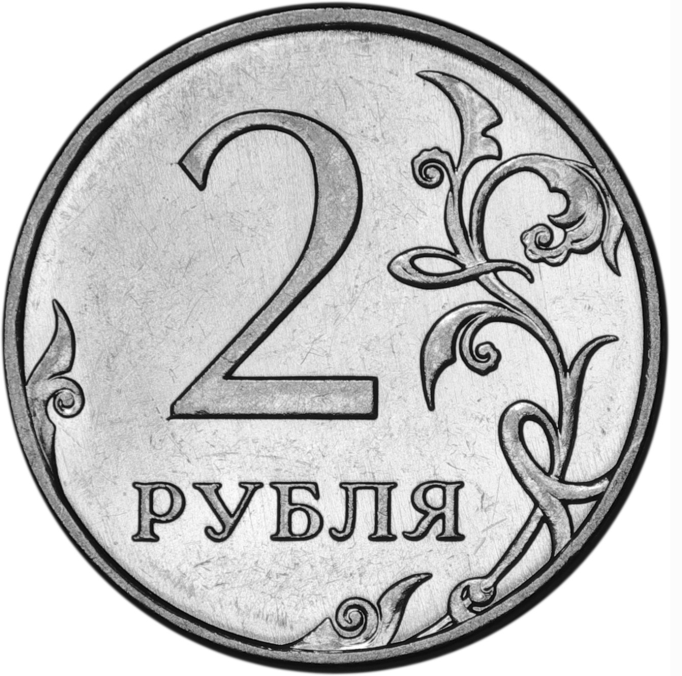 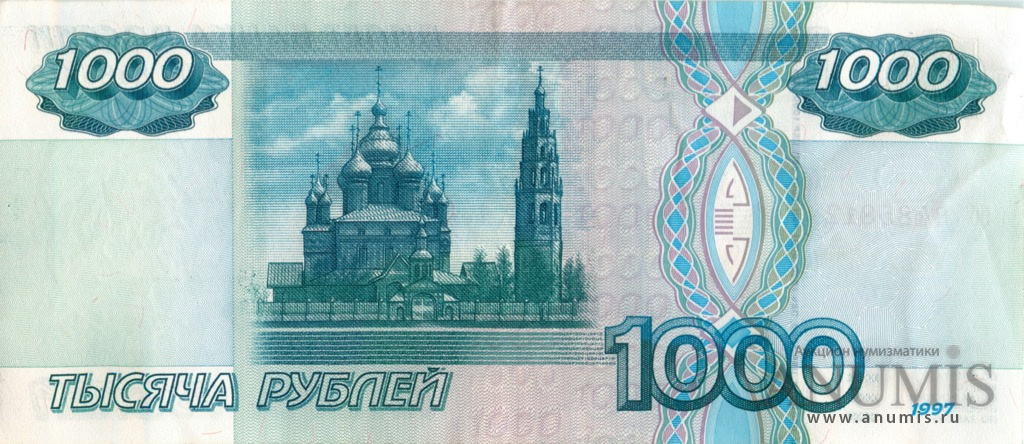 ©Людмила Владимировна Аладышкина
Некоторые практические задания на запоминание числительных1. Номера телефонов: разные варианты игр2. Цены на разные товары, скидки, курсы валют3. Номера страниц и упражнений (позже – порядковые числительные)4. Статистическая информация, новости5.Рассказ о себе/друге в цифрах6.Автомобильные номера (игры)7.Рецепты, прогноз погоды, расписание уроков8.Объявления (в т.ч. составление собственных)9. Время10. Головоломки, игры («Задумай число» и др.)11. «Уроки математики»©Людмила Владимировна Аладышкина
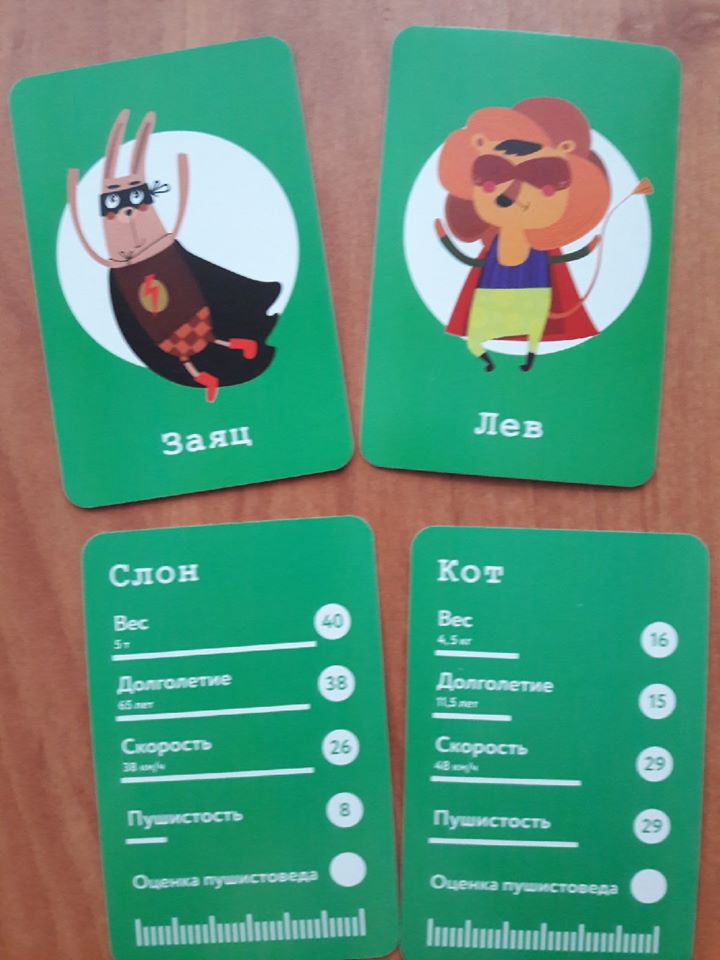 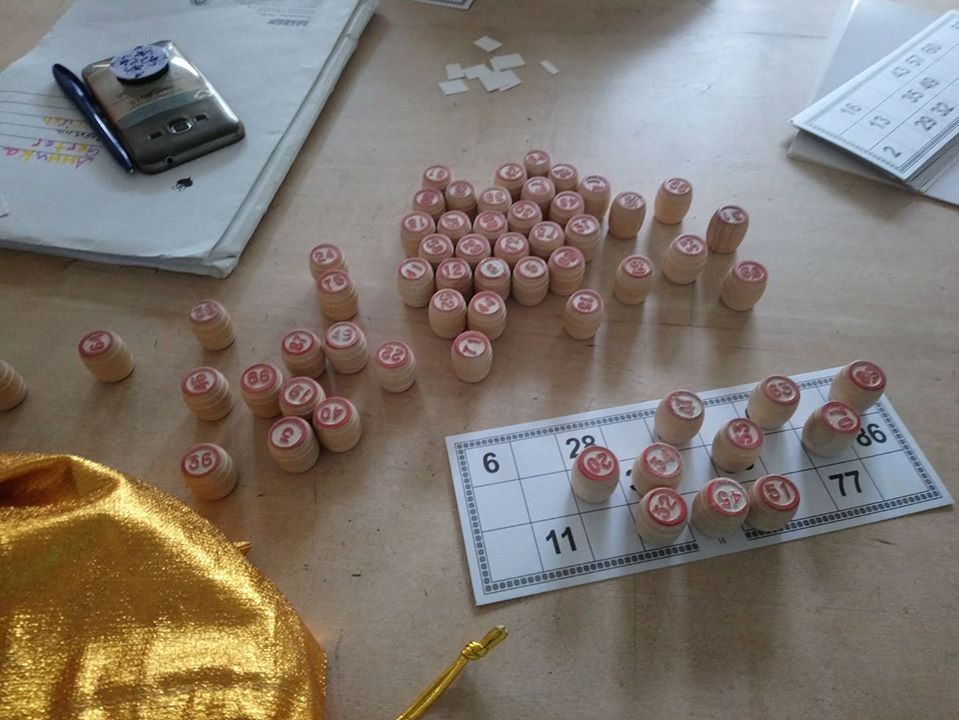 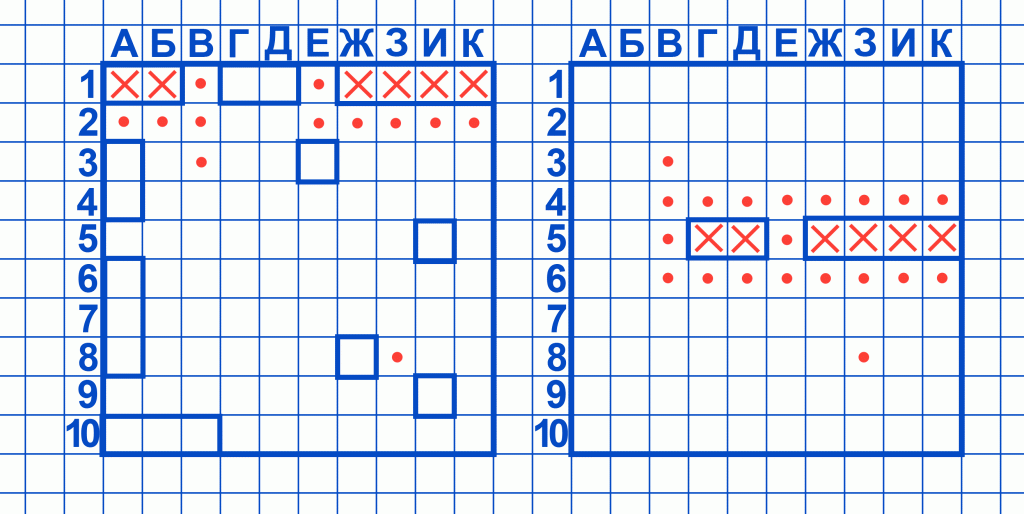 ©Людмила Владимировна Аладышкина
©Людмила Владимировна Аладышкина
Числовые стихи https://www.youtube.com/watch?v=aVmT2JKx_Do&t=199s&fbclid=IwAR2AkIuC24ZJCN6e-NjAYPC_uUgq91heJTfvEo1jlF5JxPySKX9915b_Tg8
Практика
https://www.youtube.com/watch?v=moj0FIlGEJY
Учим числа, учим цифры https://www.youtube.com/watch?v=FEfL6lOSmkU&list=PL620AFHPLr6xT4hA0EkigdfeQ_Pi9GCTx
Пример считалочки https://yandex.ru/video/preview/?filmId=8445333414265694874&text=%D0%B2%D0%B5%D1%81%D0%B5%D0%BD%D0%BD%D1%8F%D1%8F+%D1%81%D1%87%D0%B8%D1%82%D0%B0%D0%BB%D0%BE%D1%87%D0%BA%D0%B0+%D0%BF%D0%B5%D1%81%D0%B5%D0%BD%D0%BA%D0%B0-%D1%81%D1%87%D0%B5%D1%82+%D1%82%D0%B0%D1%82%D1%8C%D1%8F%D0%BD%D0%B0+%D0%B1%D0%BE%D0%BA%D0%BE%D0%B2%D0%B0&path=wizard&parent-reqid=1594220835257505-993103822246500046900203-production-app-host-man-web-yp-157&redircnt=1594220840.1
©Людмила Владимировна Аладышкина
©Людмила Владимировна Аладышкина
Чанты для запоминания числительных
https://www.youtube.com/watch?time_continue=89&v=7Za_fD9-ahw&feature=emb_logo
 
https://www.youtube.com/watch?v=tW2BexTyktQ&feature=youtu.be&fbclid=IwAR3WQyBpMFclRz8RB_uG0cQxAebbGTU6o33pzHOe2Mt4lGzvvX3oXbK4qPU
©Людмила Владимировна Аладышкина
©Людмила Владимировна Аладышкина
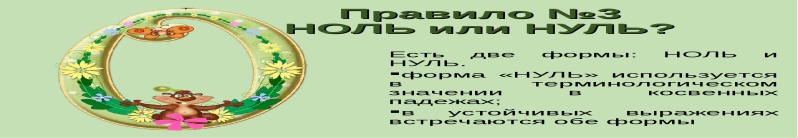 ©Людмила Владимировна Аладышкина
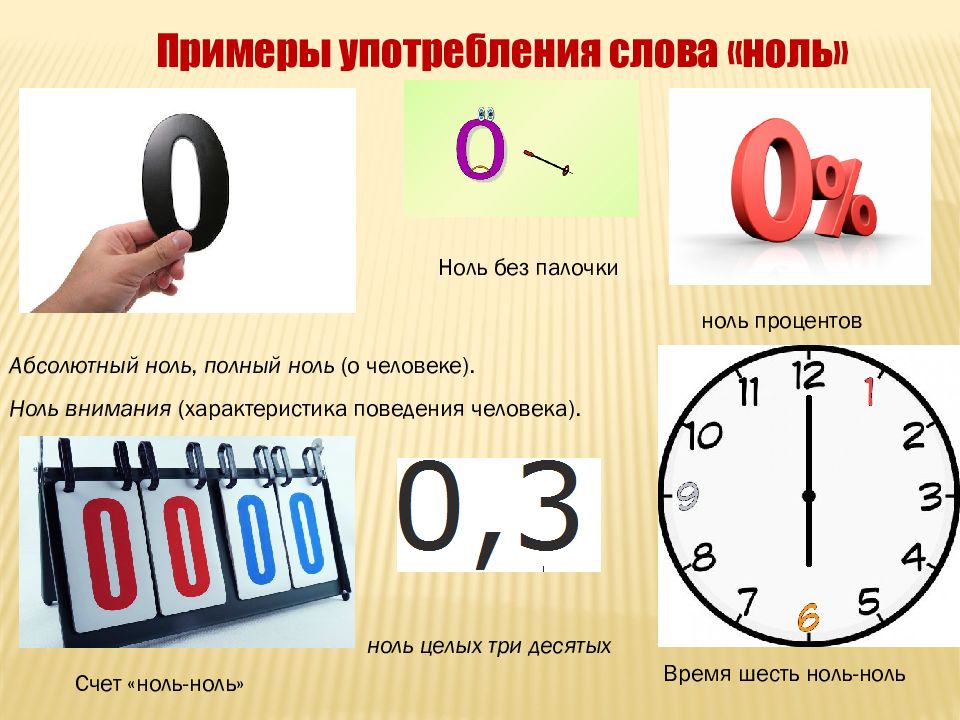 ©Людмила Владимировна Аладышкина
©Людмила Владимировна Аладышкина
1- единица–она
1000 - тысяча - она 
1000000 - миллион - он
1000000000миллиард-он
©Людмила Владимировна Аладышкина
один                            этот
одна  склоняются как   эта 
одно                            это
сто                           имеют
сорок                       только   
девяносто                 две
полтора                    падежные
полтораста               формы
50-80, 200-900 – склоняются обе части
*Дву- и двух- (форма Р.п. числительного два) – 
варианты первой части сложного слова, иногда равноправные:
Двусложный-двухсложный.
Между двух огней, стульев – форма Р.п. используется
                                                                  вместо формы Т.п.
©Людмила Владимировна Аладышкина
Один (молодой) человек
Одна (молодая) девушка
Три………………………..
Три ……………………  ..
О трёх ………………….
©Людмила Владимировна Аладышкина
сутки 
часы 
ножницы 
брюки 
очки 
колготки

22 
23 
34 
102 
323 
564
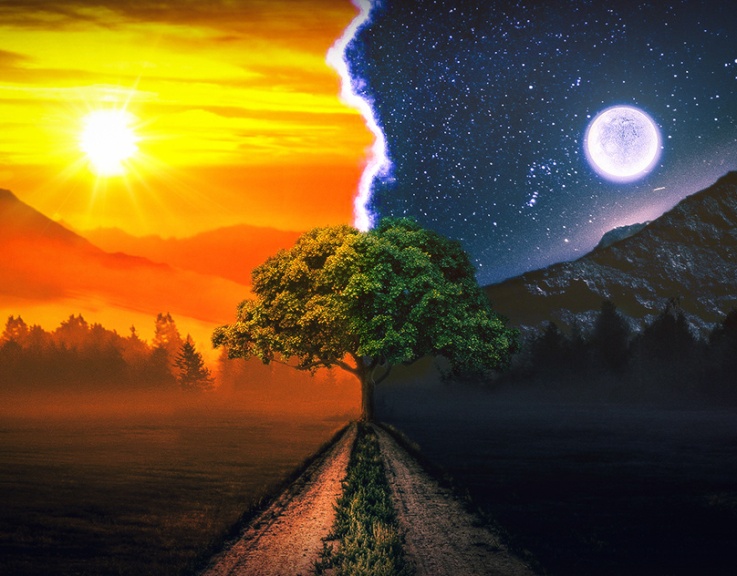 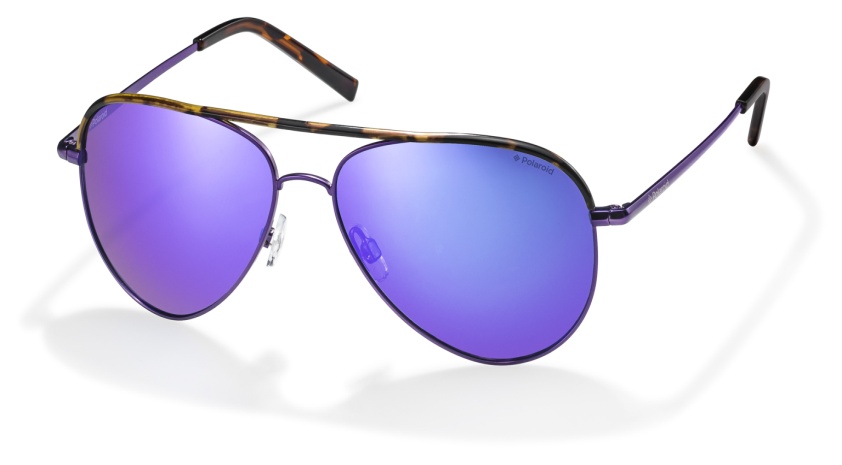 ©Людмила Владимировна Аладышкина
Главное правило порядковых числительных:
склоняется только последний компонент!
(как прилагательное)
©Людмила Владимировна Аладышкина
Некоторые задания на запоминание порядковыхчислительных
«Линии времени», «Уроки истории», рассказы о себе
Песни, стихи
Игры с календарём
Ведение дневника
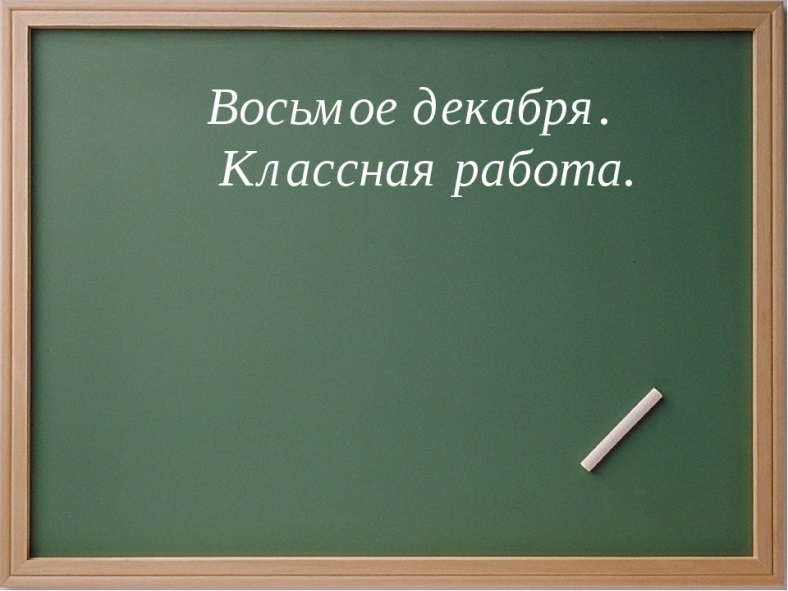 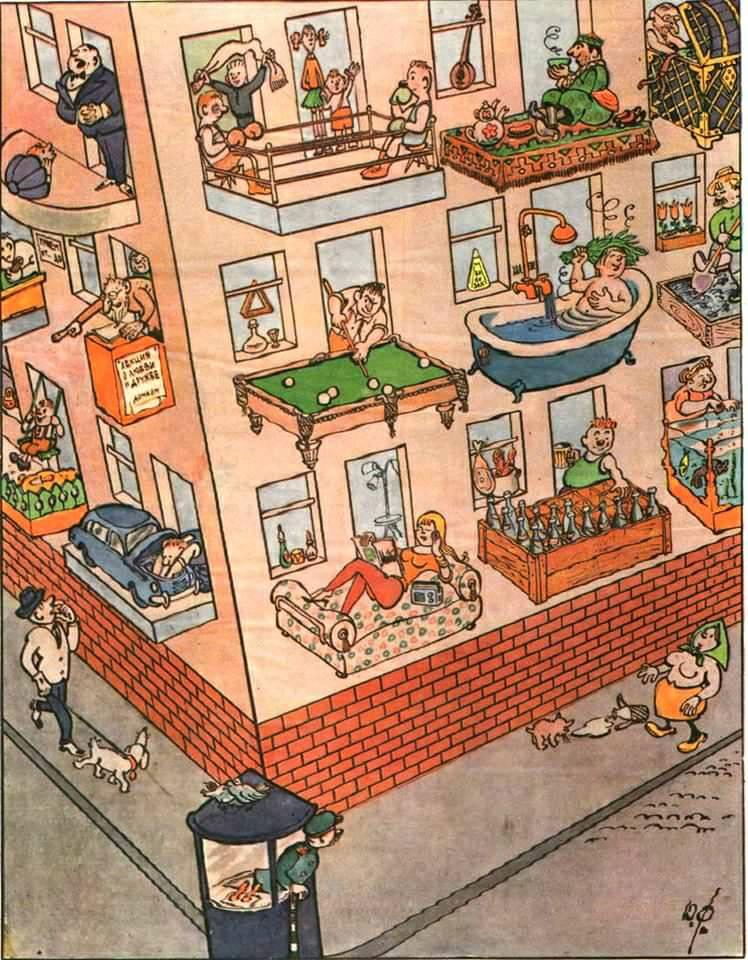 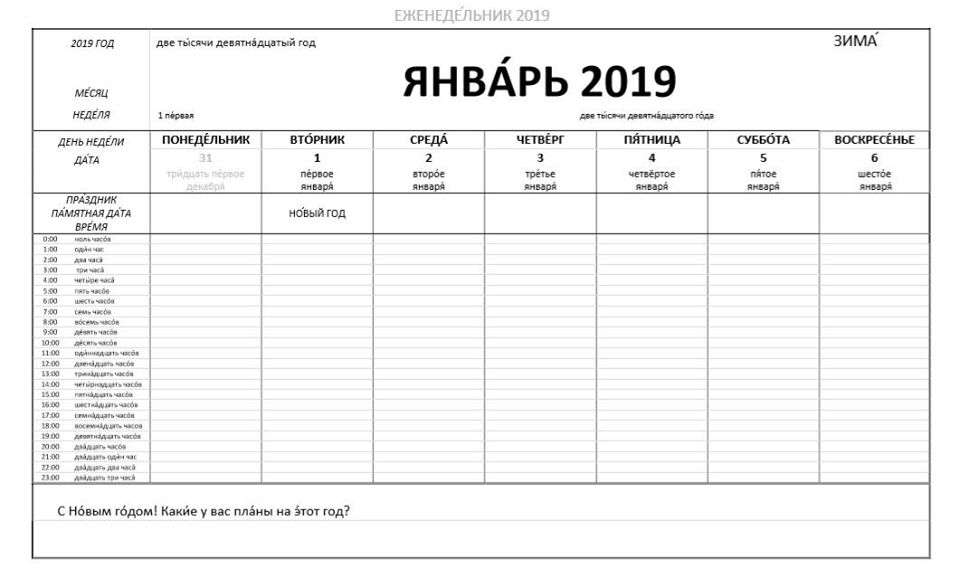 ©Людмила Владимировна Аладышкина
Дробные числительные
Количественное числительное
Порядковое числительное
*В смешанном числе падежом существительного 
   управляет дробь, а не целое  существительное в Р.п.ед.ч.
©Людмила Владимировна Аладышкина
Собирательные числительные
От 2 до 7 
       (В Р.п, Д.п, Т.п и П.п – до 10)
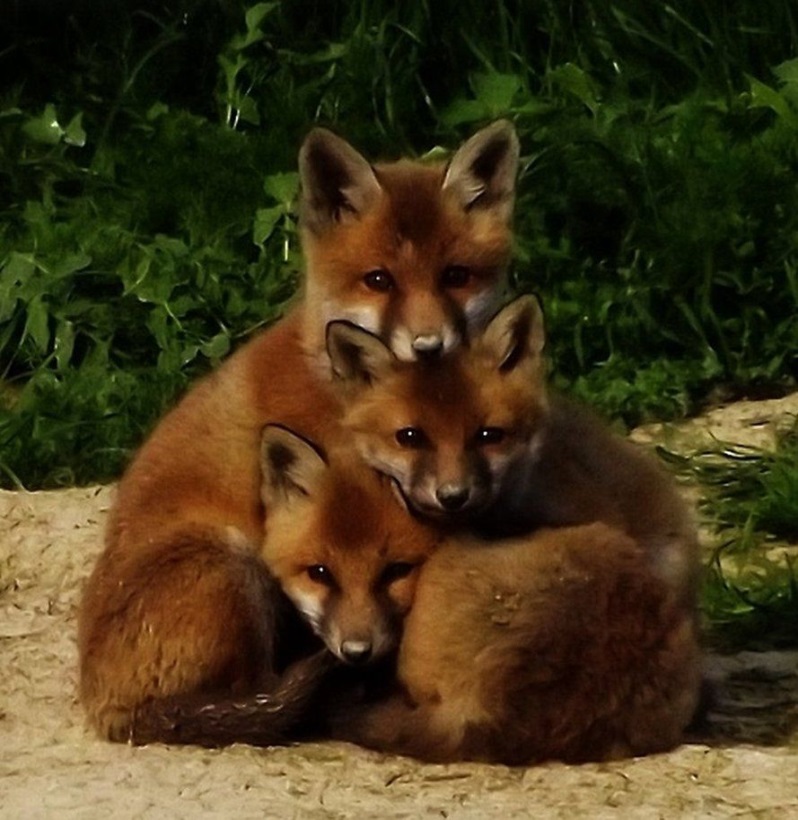 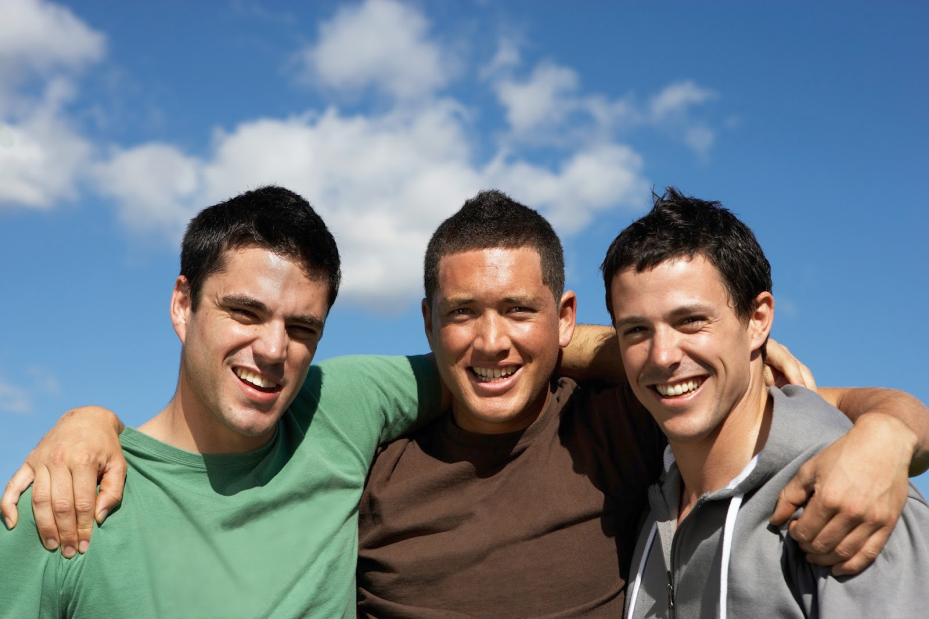 ©Людмила Владимировна Аладышкина
Генератор случайных чисел https://randstuff.ru/home/
Склонение числительных 
https://stihi.ru/2018/01/22/1286?fbclid=IwAR0rT9QD6Hu-HM__bQkKusXXlrYBPDI-JpcuHFO3u4n0S81dQYchmNZ52Z4
«Песня про порядковые числительные» https://www.youtube.com/watch?v=eNWfAvwxiCE
©Людмила Владимировна Аладышкина
Бесплатные рабочие листы по теме «Имя числительное»
https://ru.islcollective.com/russkii-rki-rabochie-listy/grammatika/imya-chislitelnoe
Что делать с количественными числительными на уроке? https://marjulia.livejournal.com/193611.html
Методика обучения числительным 
https://metodika-rki.livejournal.com/213477.html
Задания по теме «Числительные»
https://infourok.ru/russkiy-yazik-kak-inostranniy-materiali-dlya-izucheniya-po-teme-imena-chislitelnie-2981197.html
©Людмила Владимировна Аладышкина
1000
50
500 
150
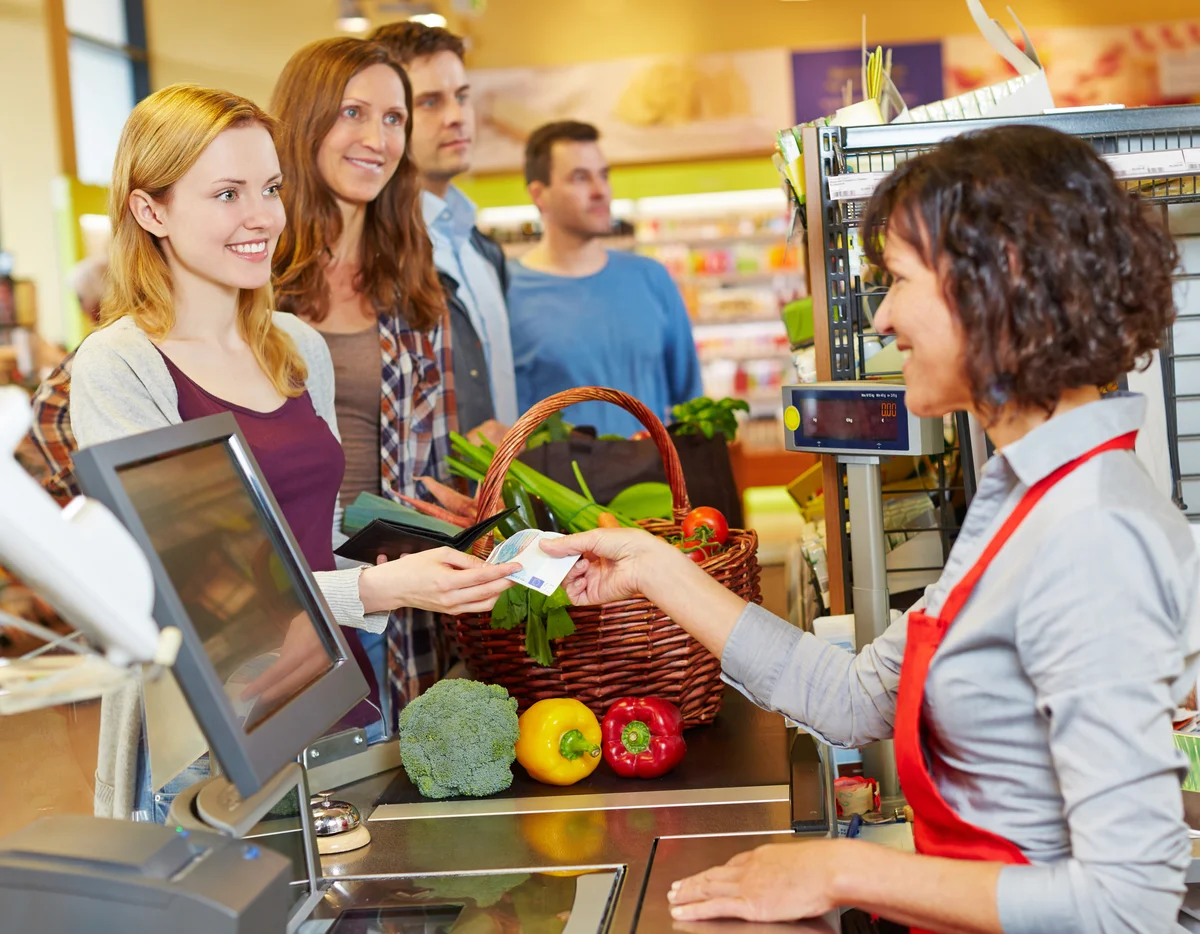 ©Людмила Владимировна Аладышкина
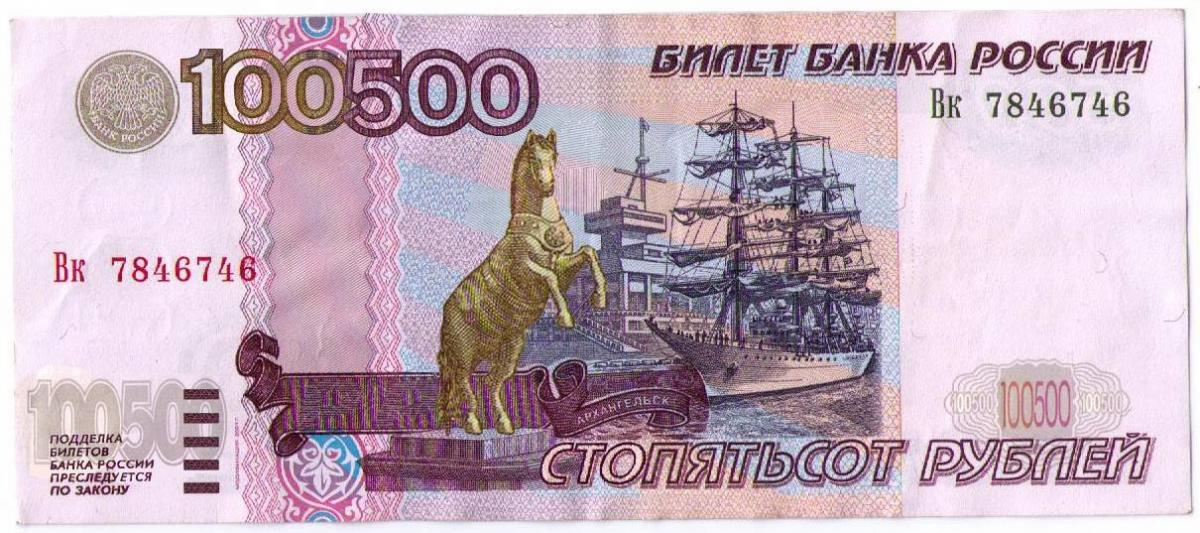 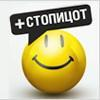 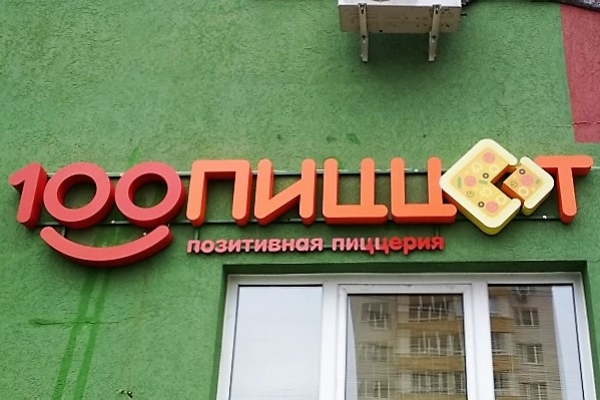 ©Людмила Владимировна Аладышкина
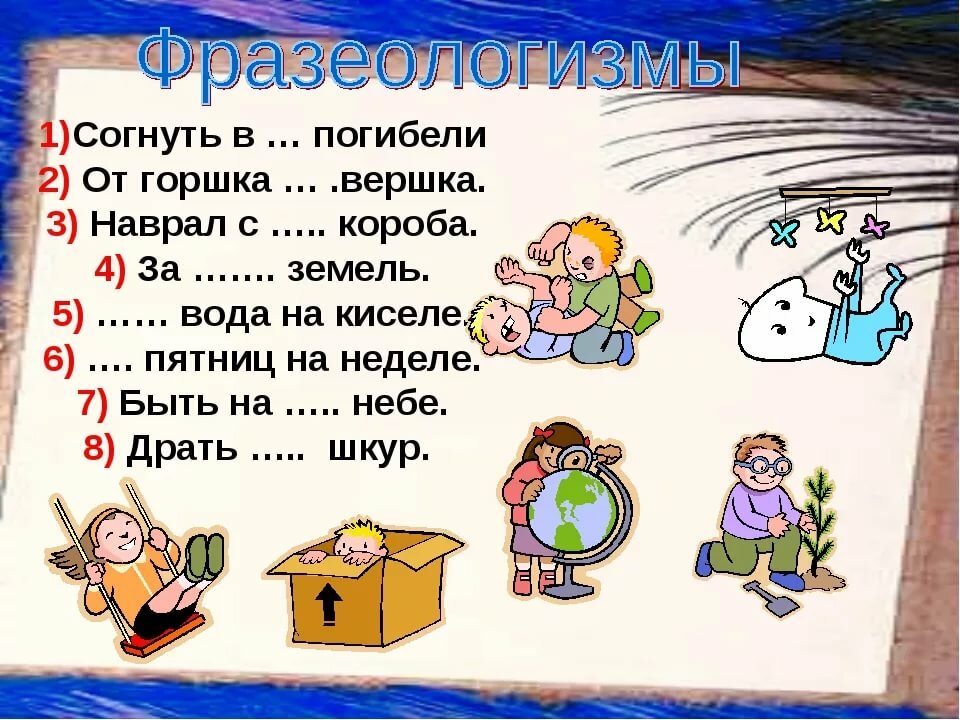 ©Людмила Владимировна Аладышкина
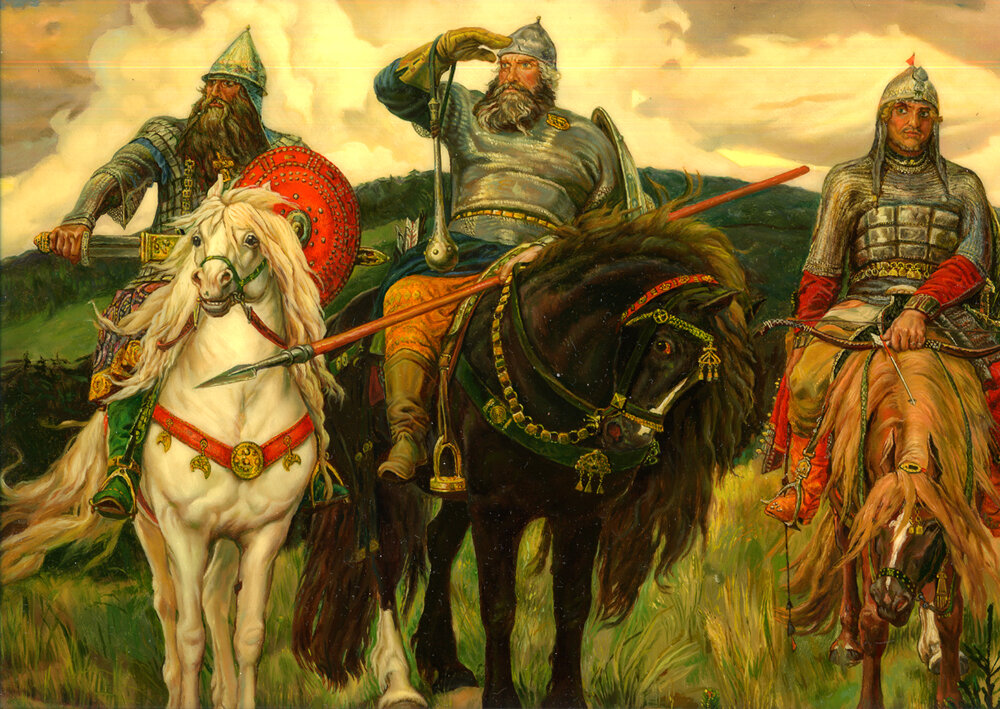 ©Людмила Владимировна Аладышкина
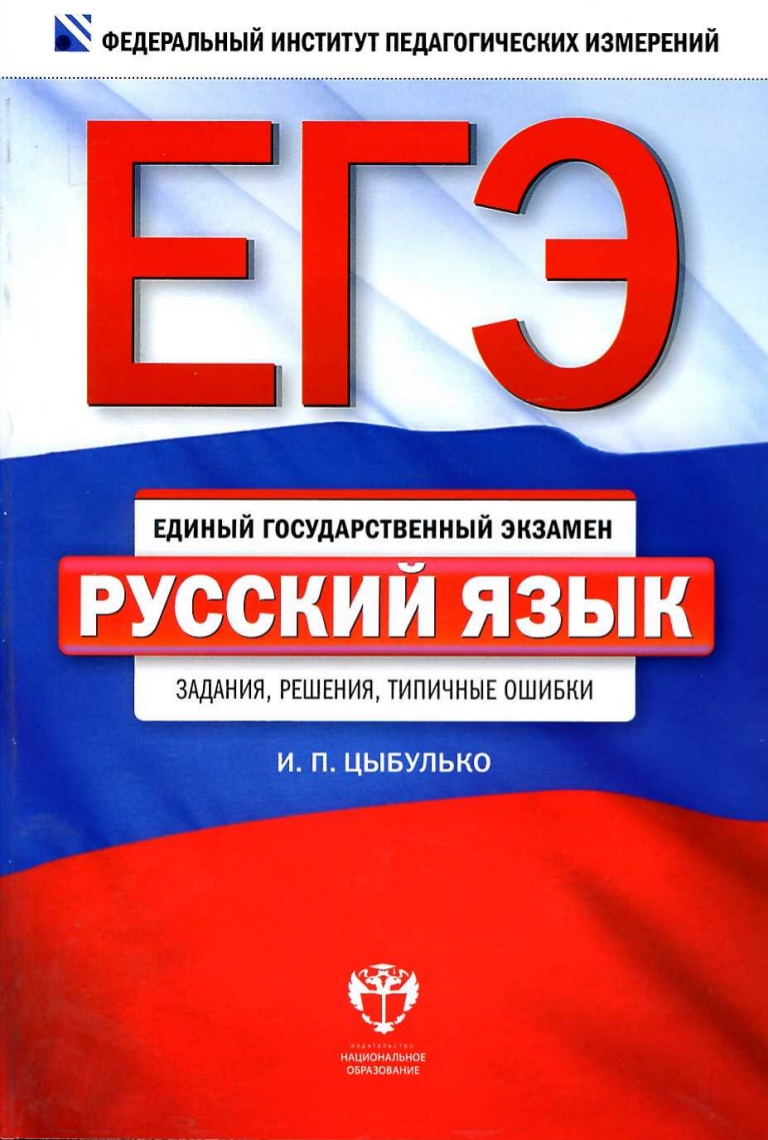 https://russkij.shkolkovo.net/catalog/morfologicheskie_oshibki/chislitelnye
©Людмила Владимировна Аладышкина